Early hours of Sunday morning, 9th December 2018
David accidentally fell from a nightclub balcony in Inverness
Date: 09/12/2018
Location: Hootanannays, Inverness

999 Call :                                  02:46
Ambulance on scene:           02:50
Ambulance leaves scene:    03:00
Arrival at Raigmore Hosp:   03:04
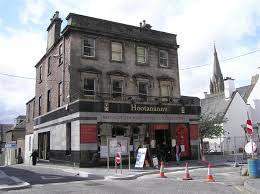 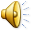 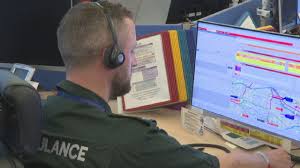 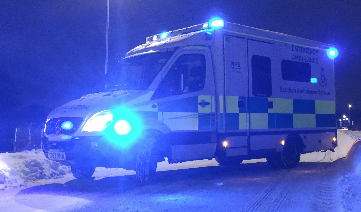 2
[Speaker Notes: Play call 3 mins 50 secs. 
Briefly explain call – need to confirm address, breathing assessment tool, caller advice.]
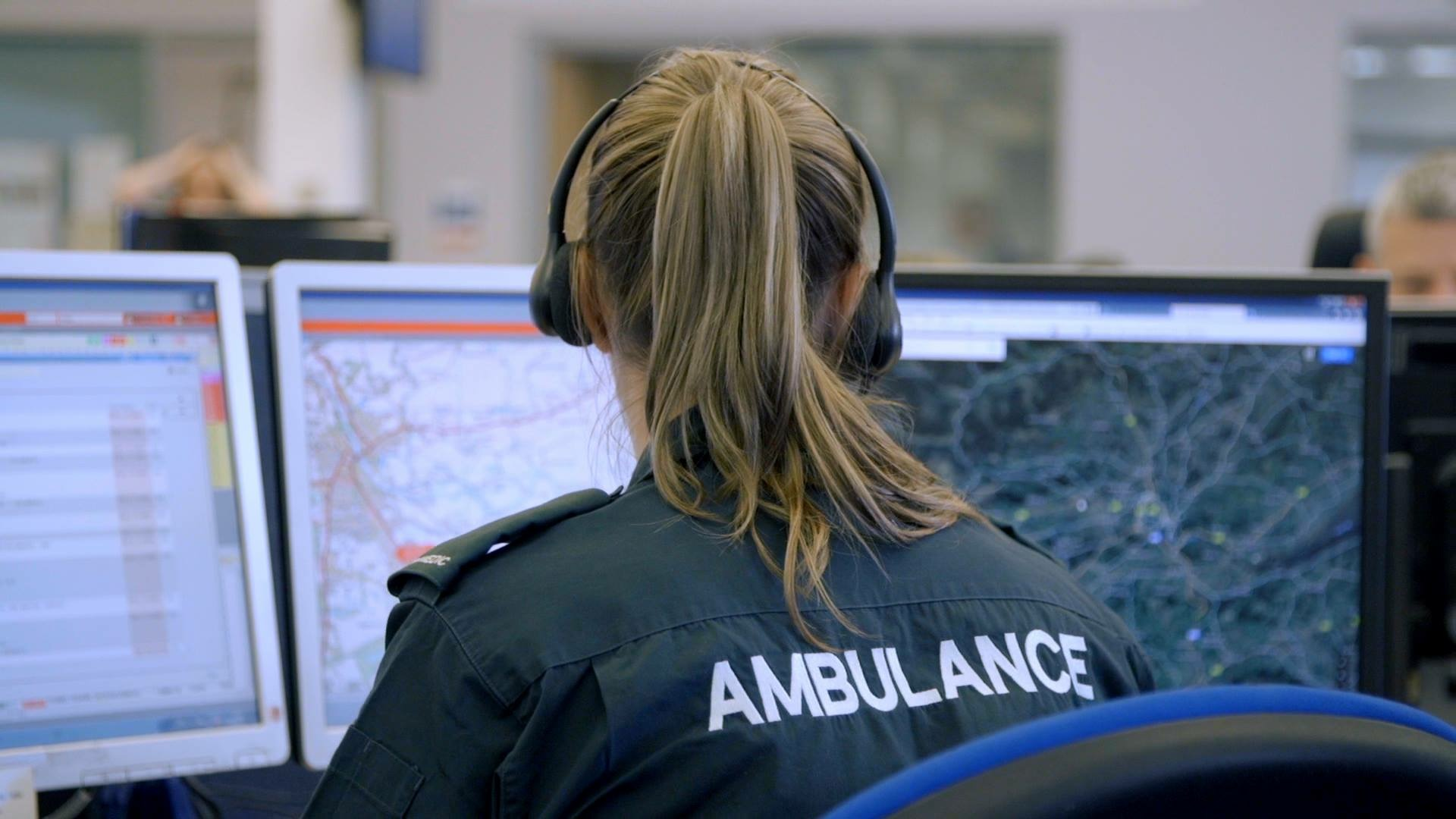 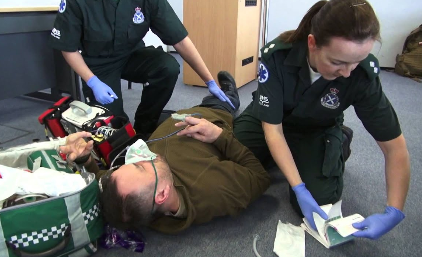 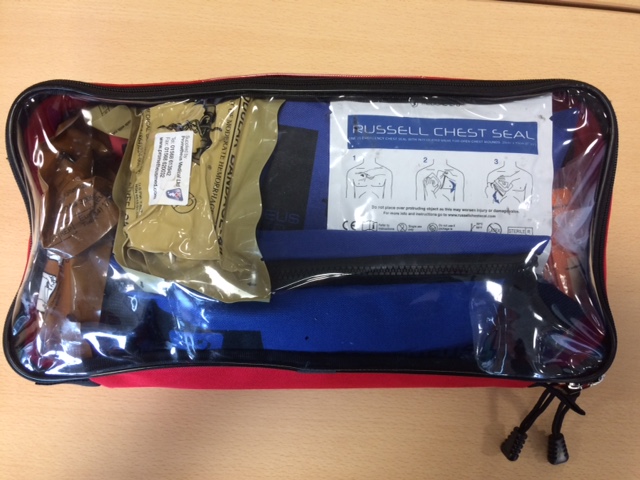 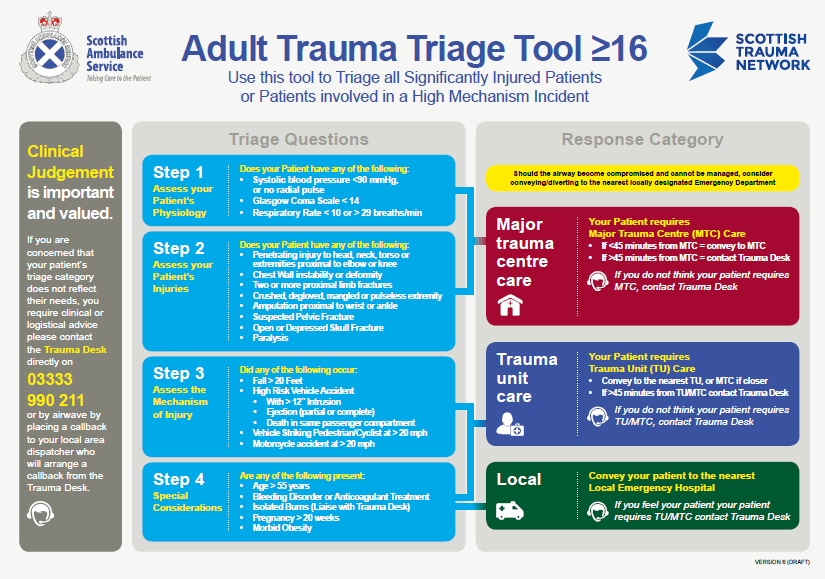 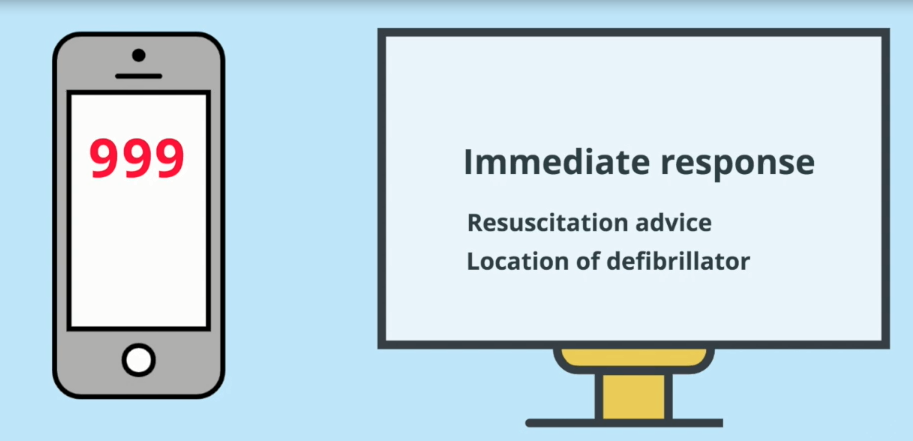 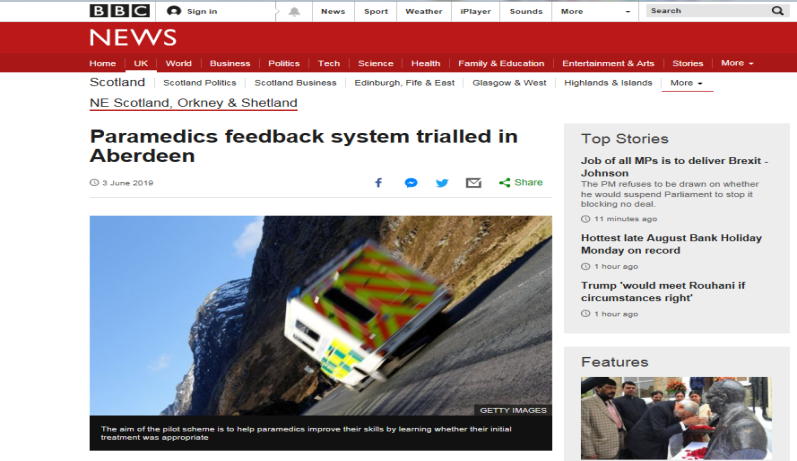 3
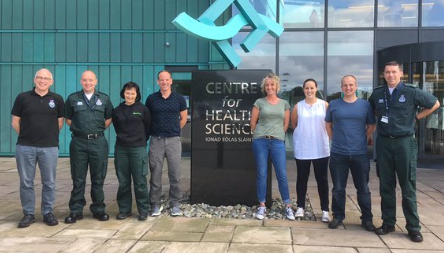 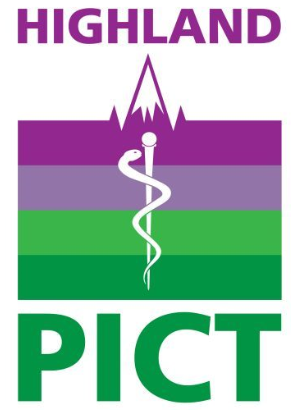 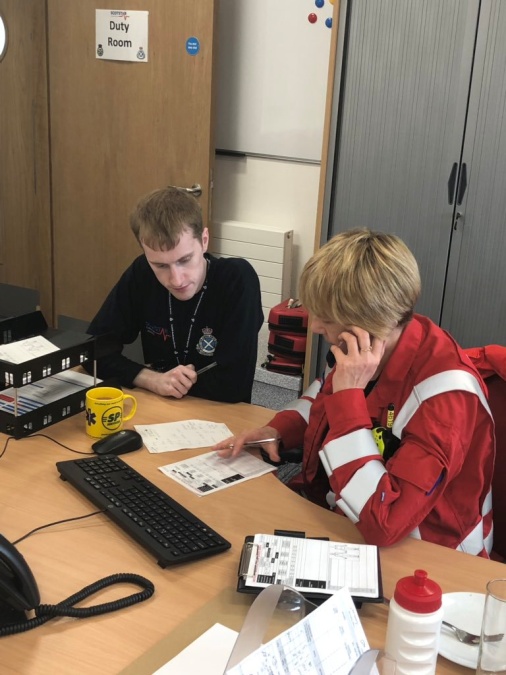 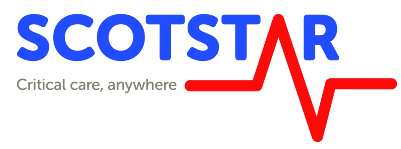 4
Date: 09/12/2018
Location: Hootanannays, Inverness

999 Call :                                  02:46
Ambulance on scene:           02:50
Ambulance leaves scene:    03:00
Arrival at Raigmore Hosp:   03:04
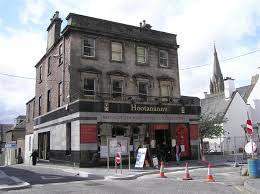 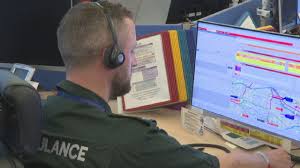 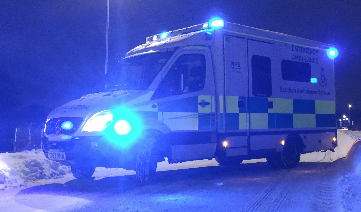 5
3:04   David arrives in the Emergency Department at Raigmore Hospital by ambulance
Film Number 2
3:04   David arrives in the Emergency Department at Raigmore Hospital by ambulance
Film Number 3
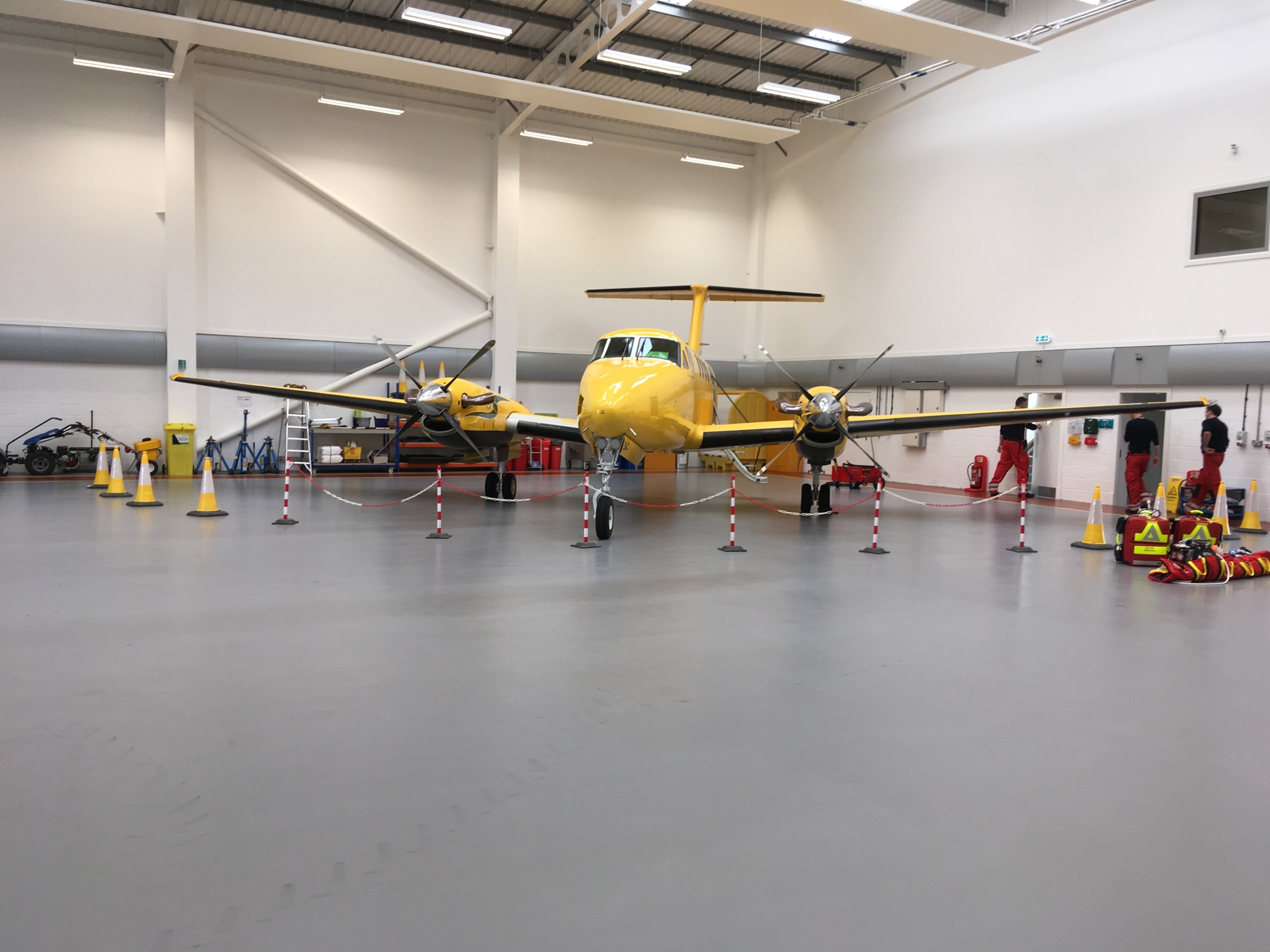 EMRS North
 Provide “Red” pre-hospital interventions
 Provide enhanced access to consultant level critical care transfers & advice from North base
  Major Incident Response
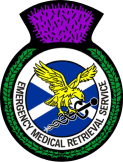 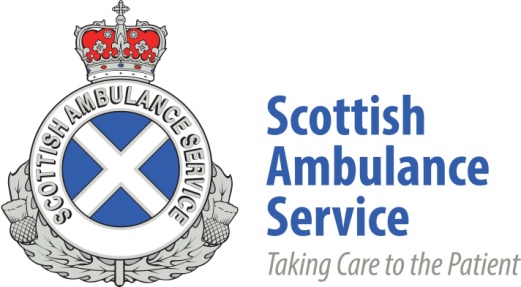 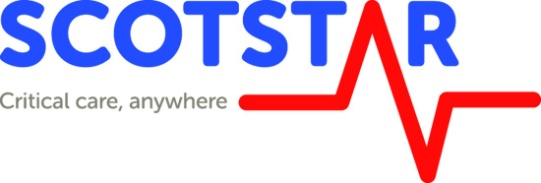 Significant gains already
Will continue to evolve
More in my talk later.............
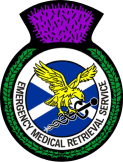 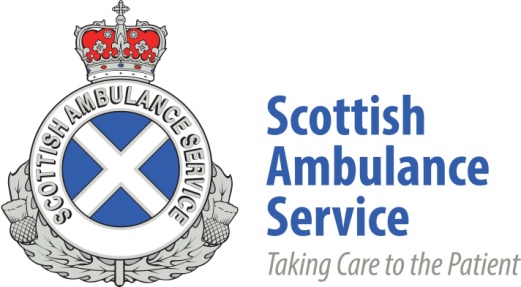 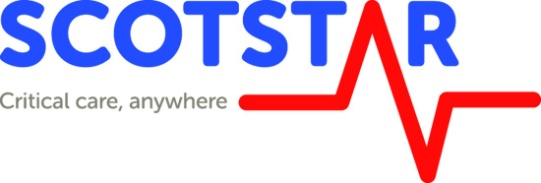 17:00 David is taken to Aberdeen Royal Infirmary by ambulance and is admitted to ICU
Film Number 4
Admission to Intensive Care
Neurocritical care
Intracrainial Pressure monitor
Sedated and ventilated 

Increasingly unstable

CT Scan
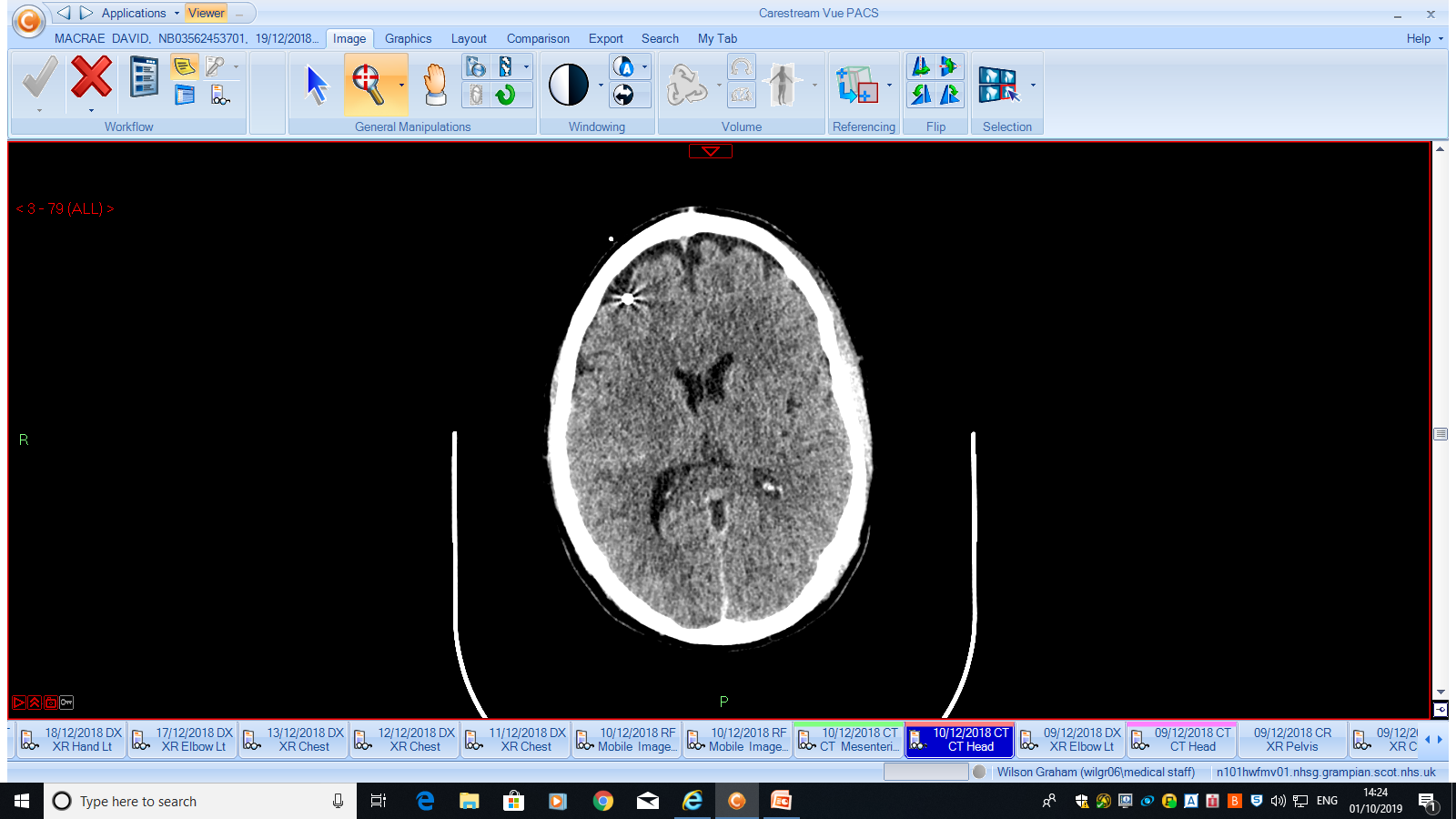 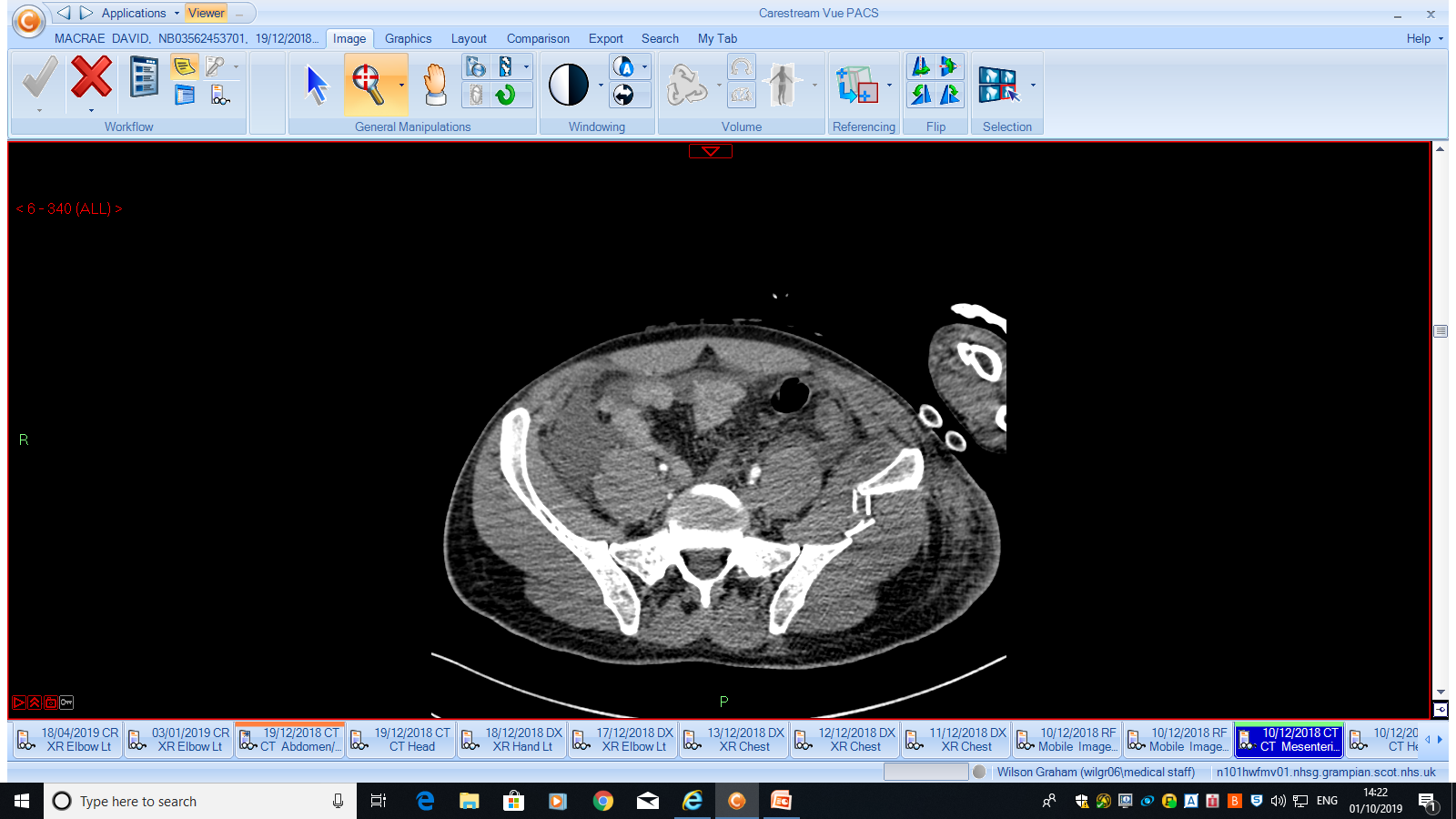 CT result
Intensive Care
Theatre
Repair of small bowel perforation

Returned to ICU
24hrs to stabilise, reducing organ support

Extubated 

Discharged from ICU to Major Trauma Ward
Point of contact for patient and family from early admission until  patient goals are achieved.
Key performance indicator. Assessment of rehab needs within 72 hours of hospital admission
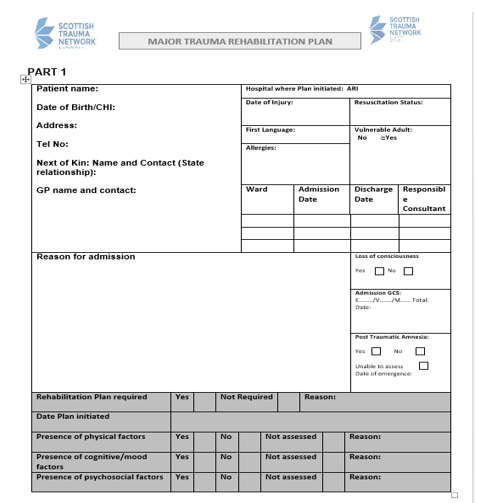 Identify rehab needs throughout patient pathway
Single continuous document, throughout patients pathway.
Ensure patient is receiving the right care, in the right place, at the right time. Including timely repatriation if required.
Completed in conjunction with MDT
9th December 2018 – 21st December 2018David stayed in ICU for 8 days and4 days in the Polytrauma Ward
Film Number 5
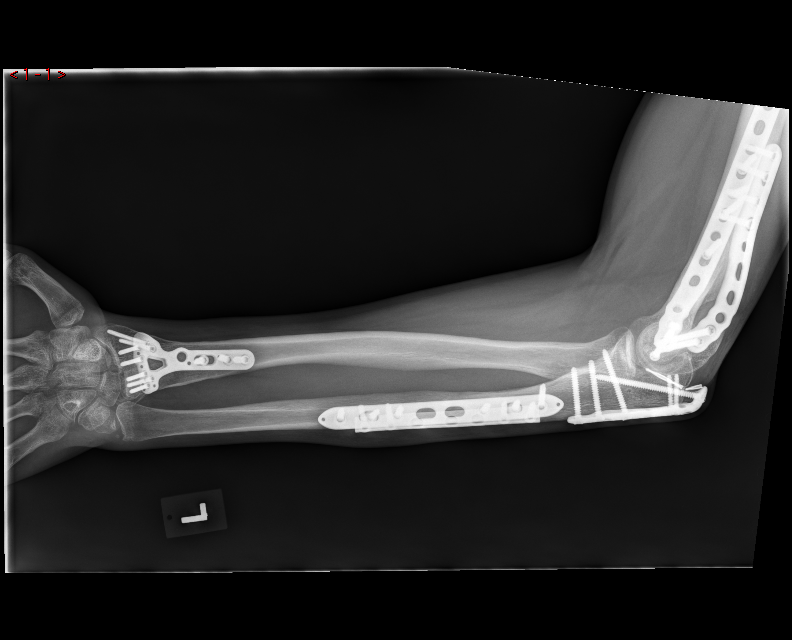 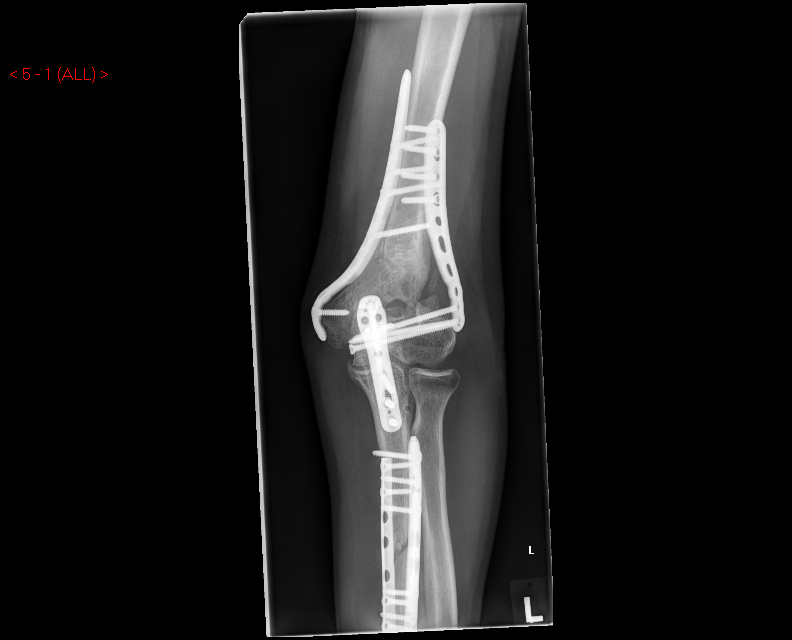 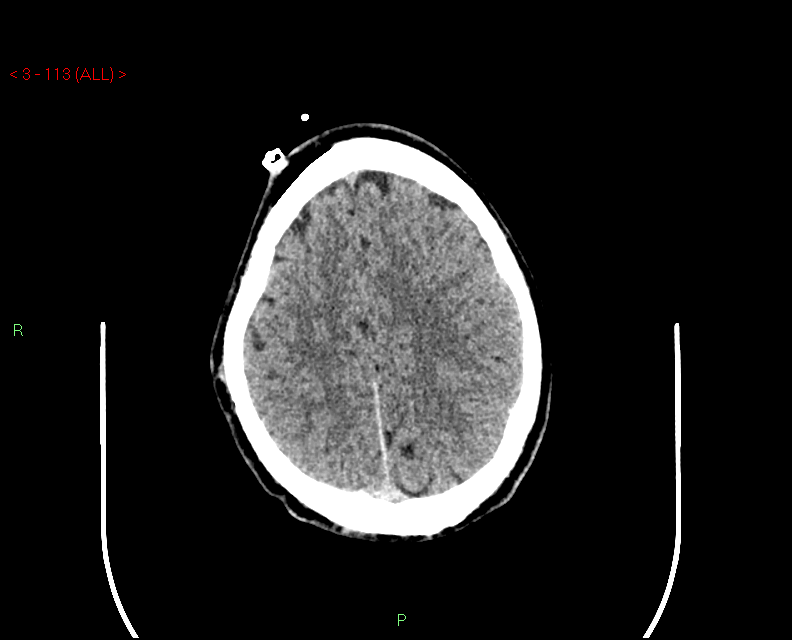 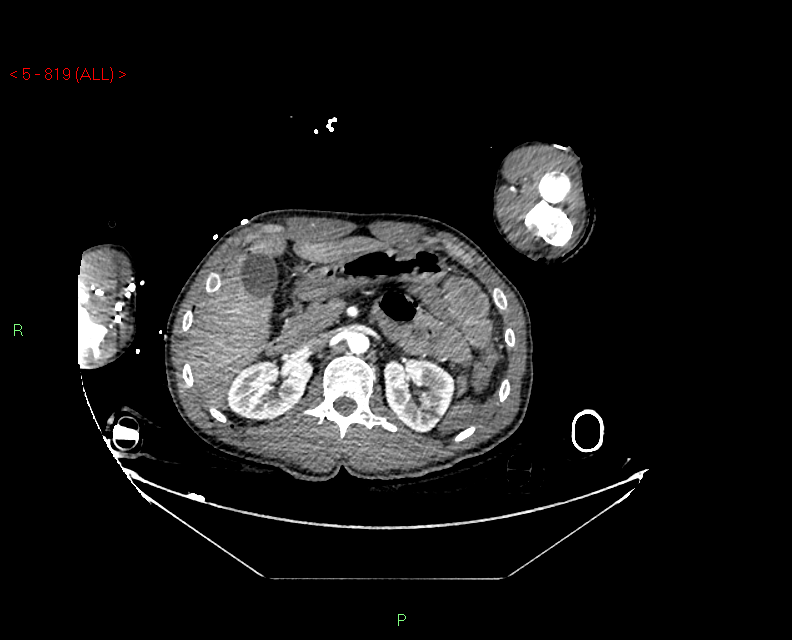 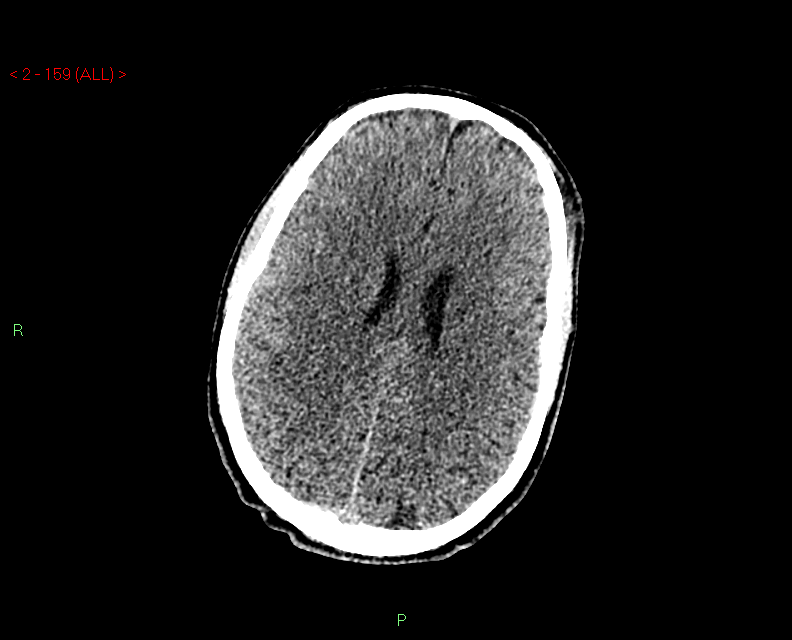 21st December 2018 – 12 days since the accidentDavid is discharged from the Polytrauma Ward and is repatriated  to the Neurorehabilitation Ward at Raigmore Hospital
Film Number 6
PATIENT JOURNEY – REHABILITATION AND BEYOND
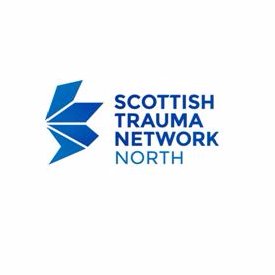 DISCHARGE
SPECIALIST REVIEW 
PT, OT, DIETICIAN
MDT UPDATES 
REHAB PLAN
FORMAL REFERRAL
COMMUNICATION MTC - TU
REHAB PLAN
DISCHARGE
REFERRAL
TRANSFER
IN PATIENT
REHAB
OUT
PATIENT REHAB
OUTPATIENT PT
PHONE CALL FOLLOW UP
REHAB PLAN
COMMUNICATION WITH FAMILY
ORIENTATION TO WARD  AND TEAM
REHAB PLAN
15th January 2019 – 36 days since the accidentDavid is discharged home
Film Number 7
David is back to work and rehabilitation is ongoing